KDIAssignment Title - Step 3
Name, Familiy Name - Student ID; …
University of Trento
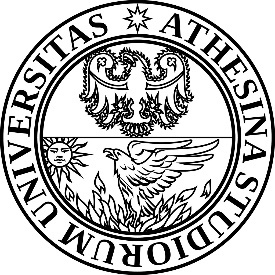 0 / 61
Outline
Goals and Scope of the DEMO
Protégé importing
Evaluation
SPARQL Queries
KARMA Importing
Difficulties with the methodology
DEMO
1 / 61
Goals and Scope of the DEMOData importing
Brief description of the goals of the DEMO 
1 slide
2 / 61
Protégé importing
Protégé importing issues
1 slide
3 / 61
Protégé importing
Schema matching issues 
1/2 slides
4 / 61
Protégé importing
Entity matching issues 
1/2 slides
5 / 61
Evaluation
1 slide
6 / 61
SPARQL Queries
1 slide
7 / 61
KARMA Importing
Solution to schema matching problems
1 slide
8 / 61
KARMA Importing
Solution to entity matching problems
1 slide
9 / 61
Difficulties with the methodology
Item list
1 slide
10 / 61
DEMO
Demo
11 / 61